Per una didattica inclusiva
Prima parte :

L’  i n s e g n a m e n t o      c a p o v o l t o
Vera Francioli & Claudio Marchesano
IIS Federico Caffè maggio 2016
Insegnamento e apprendimento
Insegnare ed apprendere non sono sinonimi.Possiamo insegnare ed insegnare bene, senza che gli studenti imparinoG.M.Bodner  “Constructivism: A theory of knowledge”
Insegnamento e apprendimento
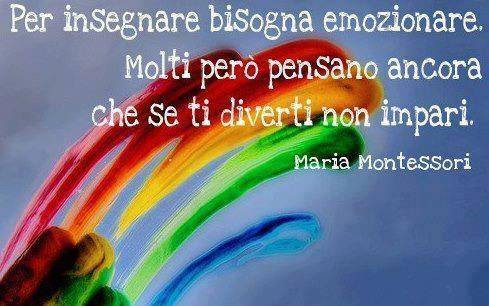 Con insegnamento tradizionale
La situazione della classe
L’insegnante si rende conto abbastanza tardi di quale è la situazione della classe
Se ne accorge, di solito, durante le verifiche
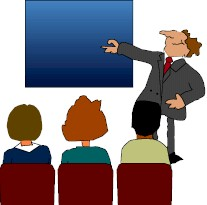 Con insegnamento tradizionale
Come viene utilizzato il tempo, in genere
La maggior parte del tempo viene utilizzato per la distribuzione e revisione (o rafforzamento) dei contenuti
Viene utilizzato poco tempo  nell’applicazione del contenuto
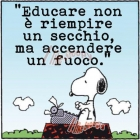 E l’insegnante ?
In questa situazione l’insegnante si sente stanco e frustrato perche’ non ha il tempo sufficiente per dedicarsi agli alunni in maniera differenziata e a seconda delle esigenze di ciascuno
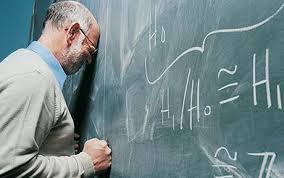 Con insegnamento tradizionale
Generalmente si creano gruppi che apprendono in maniera differente
Gruppo medio : alunni che recepiscono senza grossi problemi
Gruppo avanzato: alunni che avrebbero bisogno di molto meno tempo per recepire
Altro gruppo: alunni che per i motivi più vari non riescono a recepire il contenuto
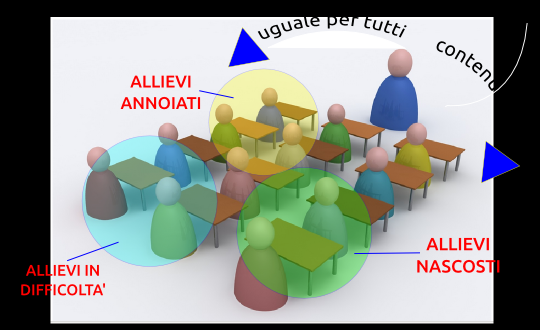 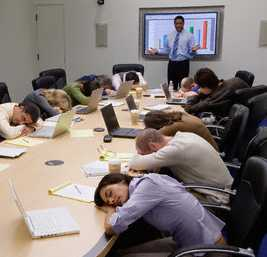 E se provassimo a capovolgere l’insegnamento in modo da puntare, in classe,  sull’apprendimento collaborativo?
Cos’e’ la didattica capovolta ?
In pochissime parole……
A scuola si fanno i compiti  (e non solo )…
A casa si seguono le (video) lezioni …. e non solo
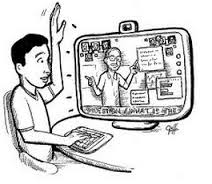 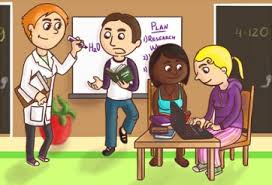 Perché la didattica capovolta ?
Il mondo della comunicazione è cambiato in modo radicale negli ultimi anni

E’ (e sarà) molto più facile condividere appunti,verifiche,esercitazioni

E’ (e sarà) sempre più semplice condividere video , filmati, presentazioni
Sono sempre esistiti gli insegnanti capovolti
Una volta alcuni insegnanti preparavano le “dispense” per i loro studenti
Spesso e volentieri capitava che gli insegnanti  invitassero i ragazzi più “pronti”  a fare da tutor
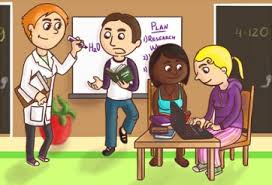 Cosa è la didattica capovolta ?
A casa lo studente può sfruttare  tutte le potenzialità offerte dagli strumenti online (esistenti e/o messi a disposizione dall’insegnante)
Si può utilizzare il tempo-scuola per attività laboratoriali e/o cooperative che  permettono una maggiore socializzazione;
 E’ sicuramente più facile pensare ad una didattica personalizzata
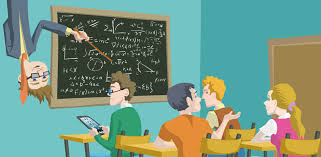 A casa
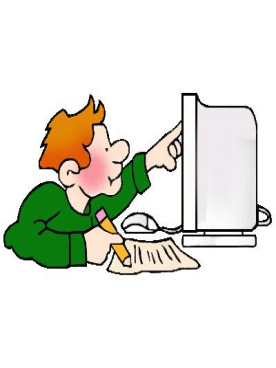 Si possono  seguire le videolezioni negli orari più opportuni 
Si possono  rivedere le parti che necessitano di rinforzo
Si possono approfondire gli argomenti di maggior interesse
Il cambio di paradigma  : … A scuola
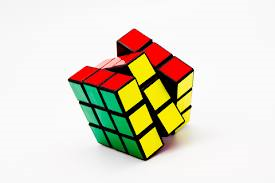 Si risolvono problemi, riflettendo e sistematizzando
Si apprende in modo   cooperativo e collaborativo
Si favorisce l’apprendimento implicito e personalizzato
Il cambio di paradigma ….
La tecnologia e l’apprendimento mediante attività  (e non passivo)  sono le componenti chiave del concetto di «flipped classroom»
L’apprendimento attivo influenza  il  successo didattico in modo fondamentale
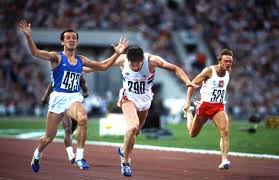 Cosa si può utilizzare
E’ solo un possibile esempio….
Ogni classe può avere il suo indice di videolezioni a mo’ di libro 
Ogni argomento  può essere trattato in modo ipermediale
Ogni classe può avere a disposizione verifiche con soluzioni
Tutti possono avere a disposizione giochi di logica utilizzabili anche dai docenti di sostegno
Vari links a gare di matematica locali, nazionali ed internazionali
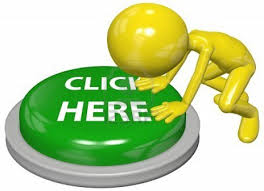 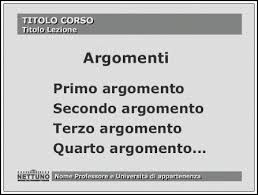 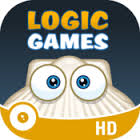 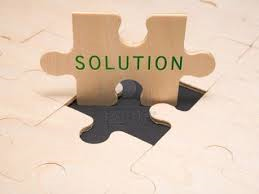 www.matematicapovolta.it
…E’ aperto a tutti (senza iscrizioni o diavolerie varie) e costituisce materiale autoprodotto sostitutivo dei libri di testo
.
Ogni classe ha il suo indice di videolezioni a mo’ di libro 
Ogni argomento  è trattato in modo ipermediale
Ogni classe ha a disposizione verifiche con soluzioni
Ci sono giochi di logica utilizzabili anche dai docenti di sostegno
Ci sono  links a gare di matematica locali, nazionali ed internazionali
Cosa utilizziamo
C’è sempre un modo diverso per vedere le cose …
QUALI TESTI INSERIAMO
Le questioni importanti alle quali rispondere sono:
Avere testi di facile consultazione:  formalismi e simboli essenziali
Stimolare la curiosità e l’ approfondimento
Chiarire i nuclei fondanti, senza pretendere di essere esaustivi su tutta la linea teorica
Allenarsi:  esercizi da svolgere, con la possibilità di avere esercizi svolti da consultare
UN POSSIBILE IPERTESTO
Aspetto teorico snello ed essenziale: proporre soltanto il nucleo fondante, e in classe, a seconda della situazione, arricchire la teoria
Links a numerosi sottoargomenti per stimolare la curiosità e gli approfondimenti
Immagini colorate e divertenti per rendere più accattivante il contenuto
Esercizi sia svolti che da svolgere
Quali videolezioni abbiamo scelto….
Accessibili, efficaci , coinvolgenti ….
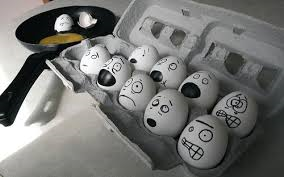 Gratuite
Sintetiche
Comunicazione chiara ed efficace  
Gradevoli e divertenti, quando è possibile
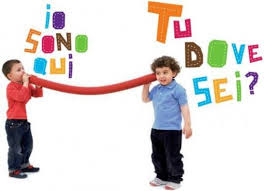 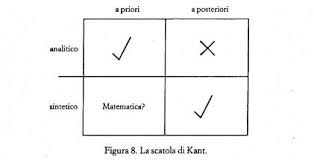 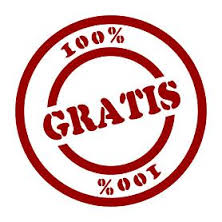 Come seguire le videolezioni ?
Consigli  che si possono dare agli  studenti
Suddividere la videolezione in sequenze
Prendere appunti 
Non passare alla sequenza successiva se non si è capita la precedente
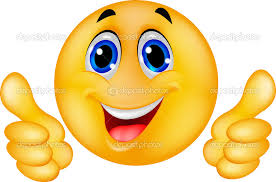 Due modalità a confronto
Insegnamento capovolto
Insegnamento tradizionale
Ci si rende conto tardi dello stato dell’ apprendimento
Si passa gran parte del tempo-classe a trasferire contenuti
Si può monitorare meglio e più spesso lo stato dell’ apprendimento
Ci si avvicina agli stili di apprendimento degli studenti e si può realizzare un apprendimento personalizzato
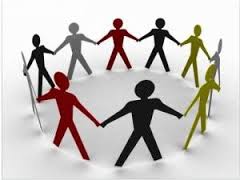 Mettiamoci nei panni di un B.E.S.ad esempio un alunno straniero
Insegnamento capovolto
Insegnamento tradizionale
Fa una fatica doppia per seguire la lezione frontale
Potrebbe addirittura fraintedere il significato
Può seguire (a casa) anche un percorso personalizzato scelto dall’insegnante (sulla falsariga del corso di recupe..ro..vesciato)
Può utilizzare il tempo-scuola anche  per chiarire i dubbi, sia con i compagni sia con i docenti
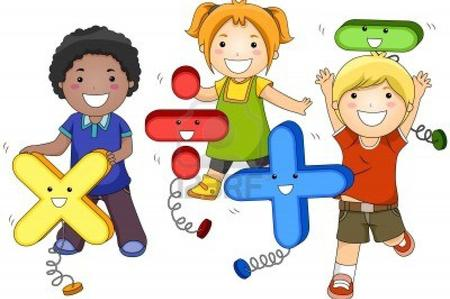 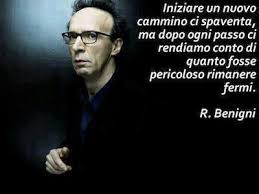 Non solo Matematica
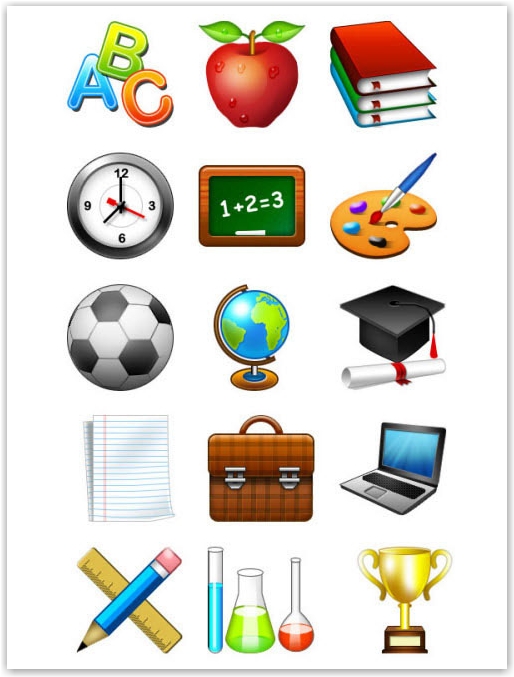 ALCUNI ESEMPI DAL WEB
Non solo Matematica
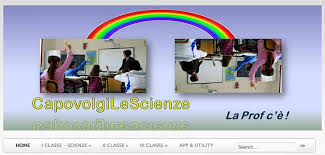 Capovolgi Le Scienze di Maria Grazia Paladino- Scuola Media di Primo Grado
Dianora Bardi – Una videolezione di italiano con I-Pad
Non solo Matematica
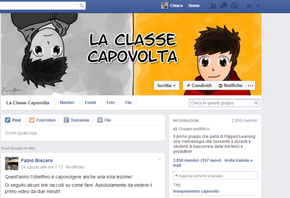 Inglese- Secondaria di primo grado: Chiara Sbarbada
Un discorso a parte…per le lingue straniere
Da sempre l’insegnamento della lingua straniera si presta a “capovolte” di vario genere
La tecnologia potrebbe aiutare ad imparare la lingua secondo i propri ritmi d’apprendimento
I film (ad esempio) oggi possono essere guardati in lingua originale con i sottotitoli
Ci sono tanti siti web : alcune applicazioni gratuite possono essere utilizzate a seconda del proprio livello di conoscenza della lingua
Vediamo un frammento di una videolezione da GrammarEnglish
Applicazioni scaricabili gratuitamente
Abaenglish      per imparare l’inglese con i film
Busuu             per imparare lingua con una comunità di              madrelingua
Duolingo         per imparare lingua straniera giocando
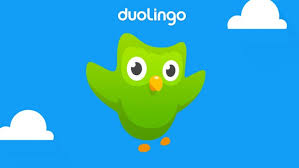 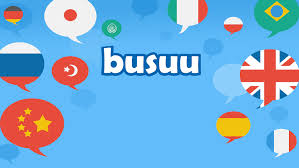 Scienze,Geografia,Fisica,Chimica  , Storia
Molti insegnanti di queste discipline già utilizzano i vari filmati disponibili sul web , molti dei quali  realizzati per trasmissioni televisive
Alcuni insegnanti stanno inserendo pezzi autoprodotti all’interno di pezzi presi dai filmati del web
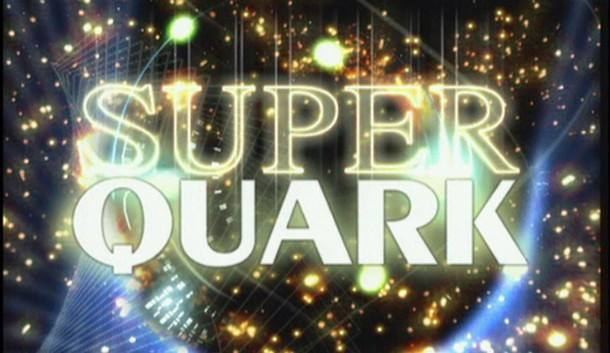 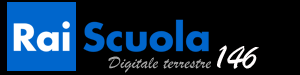 Mix tra video prodotto da Rai e spiegazione multimediale del prof
Grazie per l’attenzione
Nel prossimo incontro vedremo le tante possibilità  alternative ed efficaci che si possono avere più facilmente adottando la didattica capovolta
 apprendimento cooperativo e collaborativo ;  Webquest
Per gli insegnanti di matematica…il metodo Singapore
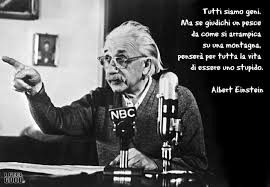 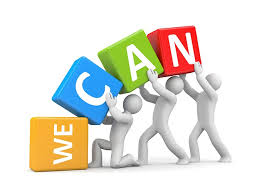 Un albero il cui tronco si puo’ a malapena abbracciare nasce da un minuscolo germoglio.
Una torre alta nove piani incomincia 
con un mucchietto di terra.
Un lungo viaggio di mille miglia
 si comincia col muovere un piede.

LAO TZE